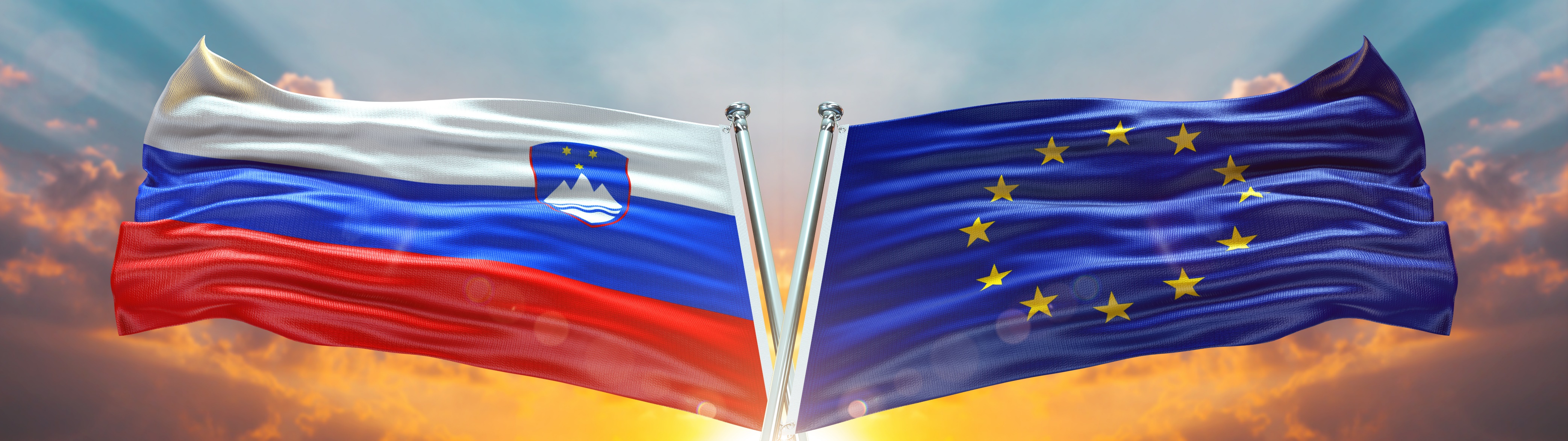 Napredna Slovenija
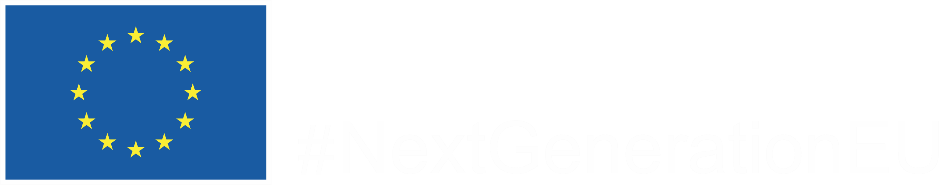 Foto: Flag Master/stock.adobe.com
RAZPOLOŽLJIVA SREDSTVA DO 2030 IZ RAZLIČNIH MEHANIZMOV 							CCA 12 MILIJARD EVROV
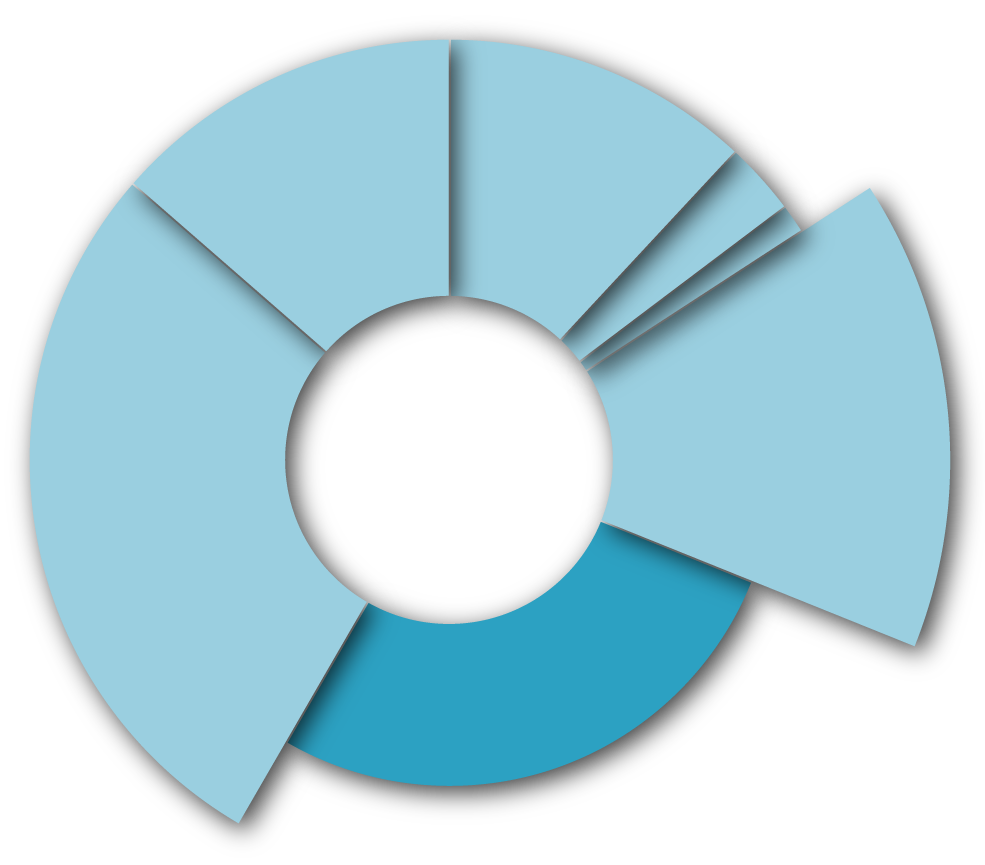 NEPOVRATNA
SREDSTVA
8,5 mlrd €
VFO 2014-20
1,3 mlrd €*
CEF
React-EU
SKP
1,6 mlrd €
NOO
nepovratna
1,8 mlrd €
VFO 2021-27
3,3 mlrd €
NOO
posojila
3,2 mlrd €
POSOJILA
3,2 mlrd €
*Sredstva za potrjene operacije in izplačila iz proračuna v tem in naslednjih letih
NEXT GENERATION EU
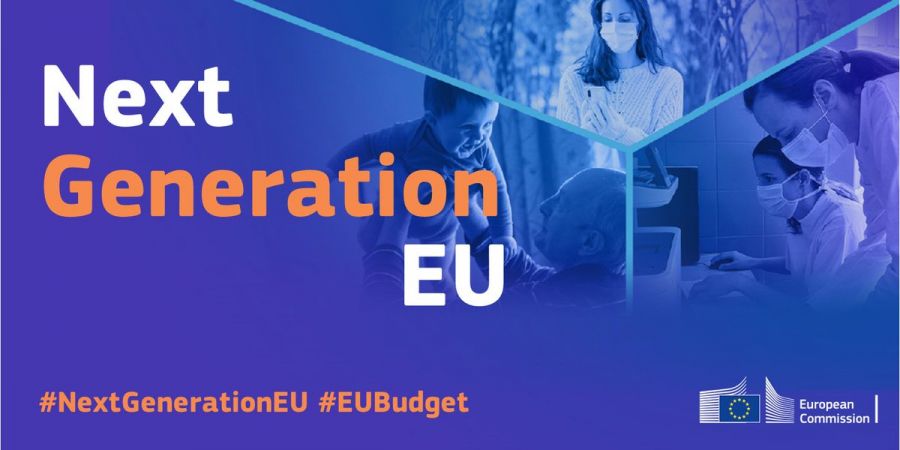 #NextGenerationEU
#NextGenerationEU
NEXT GENERATION EU – sklad za okrevanje
NAPREDNA SLOVENIJA 
FINANČNI OKVIR DO LETA 2029
SKUPNA 
KMETIJSKA 
POLITIKA
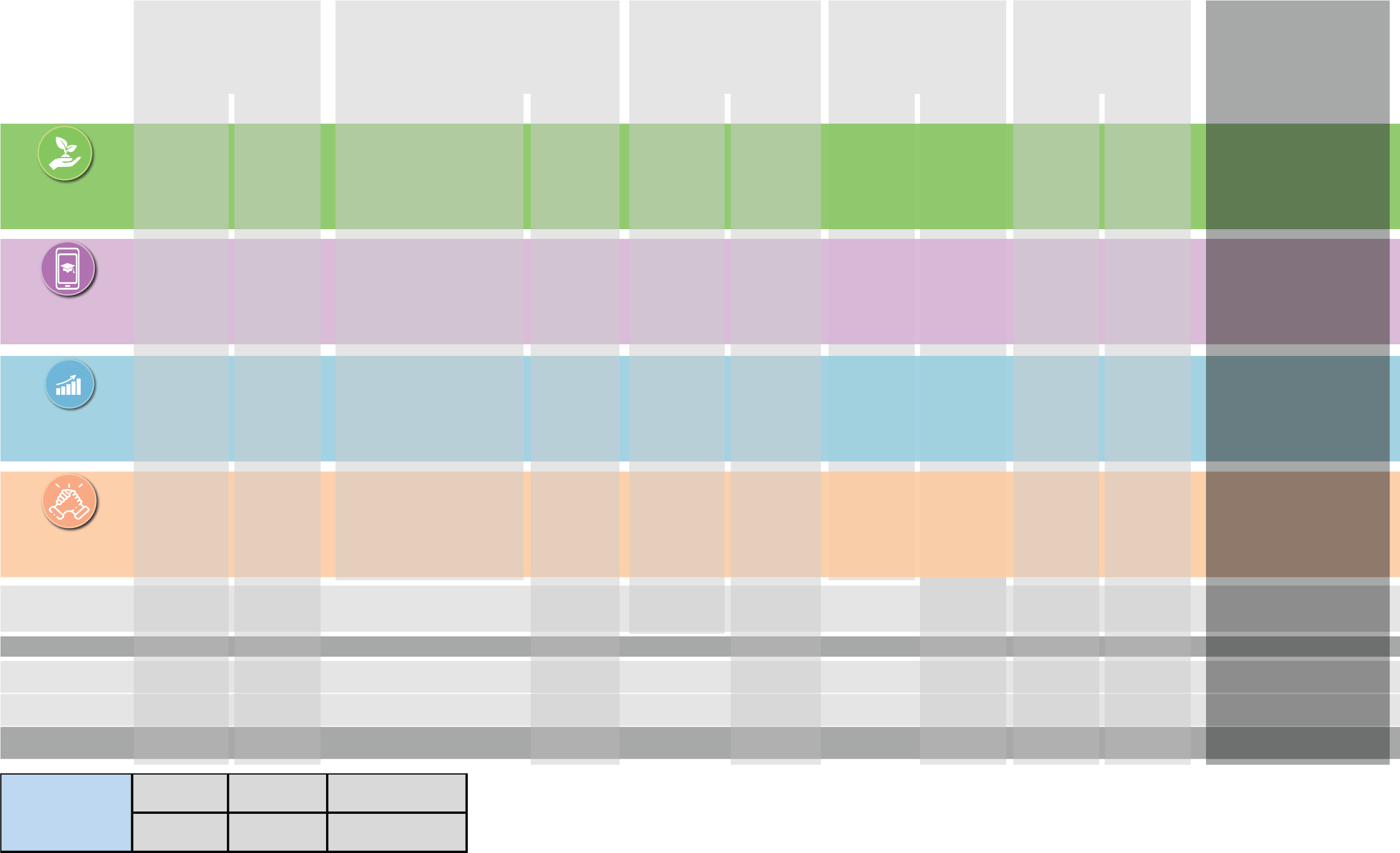 VFO
2021-2027
NOO - SVRK
React EU
SKUPAJ
SKUPAJ
(NEPOVRATNA + POSOJILA) 
v mio EUR




2.509,31 €







 465,41 €







1.205,00 €







1.472,63 €





2.079,28 €

7.731,63 €

7.731,63 €

 1.333,63 €

9.067,40 €
POSOJILA
(mio EUR)




513,00 €










 




73,37 €







119,00 €








705,37 €

705,37 €


 
705,37 €
NEPOVRATNA
(v mio EUR)
EU del



56,64 €







 53,16 €







28,08 €







195,12 €







333,00 €

333,00 €

54,86 € 

387,86 €
NEPOVRATNA
(v mio EUR)
EU del



1.387,92 €







 95,58 €







439,56 €







913,61 €





479,28 €

3.315,95 €

3.315,95 €

 1.280,91 €

4.596,86 €
NEPOVRATNA
(v mio EUR)
EU del















 


















1.600,00 €

1.600,00 €

1.600,00 €


1.600,00 €
NEPOVRATNA
(v mio EUR)




1.996,31 €







 465,41 €







1.131,63 €







1.353,63 €





2.079,28 €

7.026,26 €

7.026,26 €

1.335,77 €

 8.362,03 €
NEPOVRATNA
(v mio EUR)




551,75 €







316,67 €







663,99 €







244,90 €







1.777,31 €

1.777,31 €

 

1.777,31 €

EU
(V mio €)

1.280,73 €
POSOJILA
(mio EUR)




513,00 €















73,37 €







119,00 €







705,37 €

705,37 €

 

705,37 €

SI
(V mio €)

223,99 €
Vsebina



Digitalni in 
zeleni prehod






Digitalni in 
zeleni prehod





Zagotavljanje obratnega 
kapitala in naložbene podpore malim, srednje in velikim podjetjem. Podpora pri zaposlovanju mladim, 
Podpora najrevnejšim v naši družbi



Področje krepitve odpornosti 
zdravstvenih sistemov, 
Krepitve odpornosti na področju socialnega varstva upoštevajoč de institucionalizacijo













SKUPAJ
(V mio €)

1.504,72 €
Vsebina




CP2 in CP3








CP1 (digitalno)







CP1
(brez digitalnega)




CP4 + FEAD




SPP, CP5,
CP7(TP)
in CILJ 2
ZELENI PREHOD








DIGITALNA
PREOBRAZBA






PAMETNA, TRAJNOSTNA
IN VKLJUČUJOČA RAST







ZDRAVSTVO IN 
SOCIALNA VARNOST



OSTALO

Skupaj

Skupaj EU del

Skupaj SI del

Skupaj


SREDSTVA VFO 
14-20
DO 31/12/23*
*(preostalo na dan 1.7.2021)
#NextGenerationEU
NAČRT ZA OKREVANJE IN ODPORNOST
April 2021
#NextGenerationEU
NAPREDNA SLOVENIJA
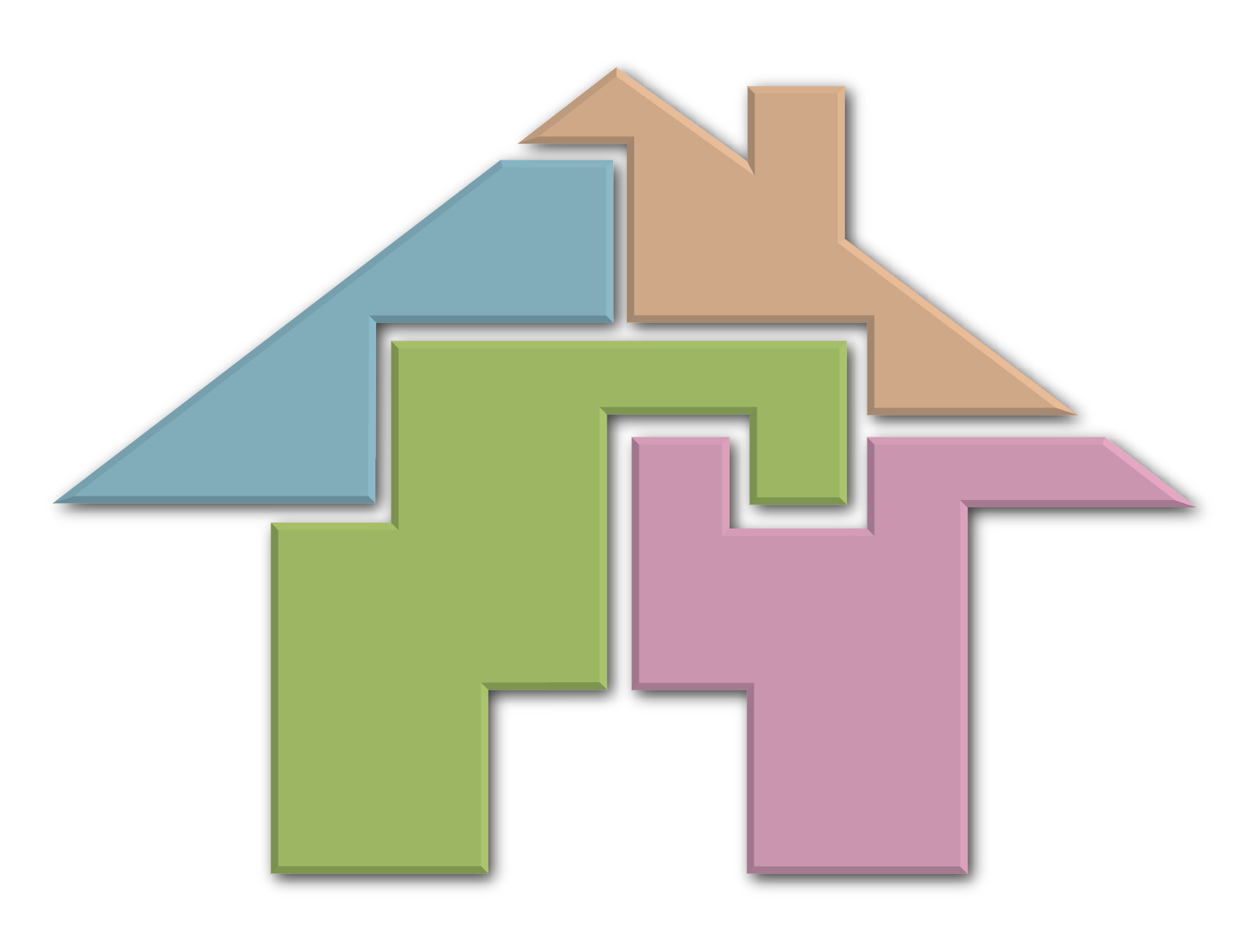 Odgovorna Slovenija;
država, blizu ljudem
Pametna in trajnostna Slovenija
Zelena Slovenija
Digitalna Slovenija
#NextGenerationEU
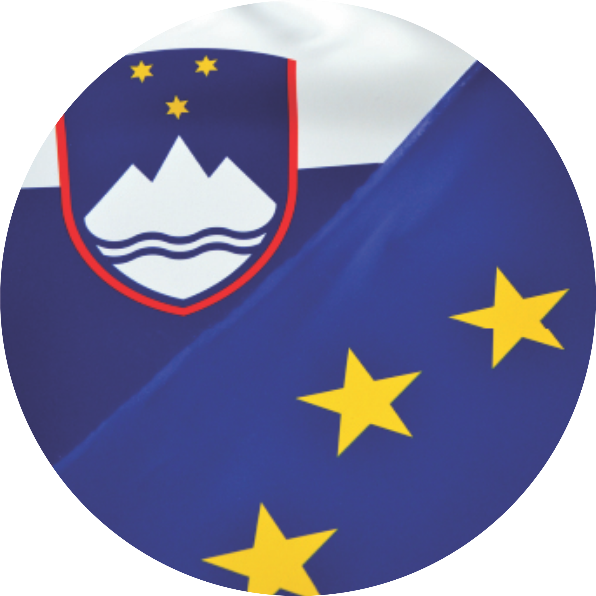 #NextGenerationEU
NAČRT ZA OKREVANJE IN ODPORNOST
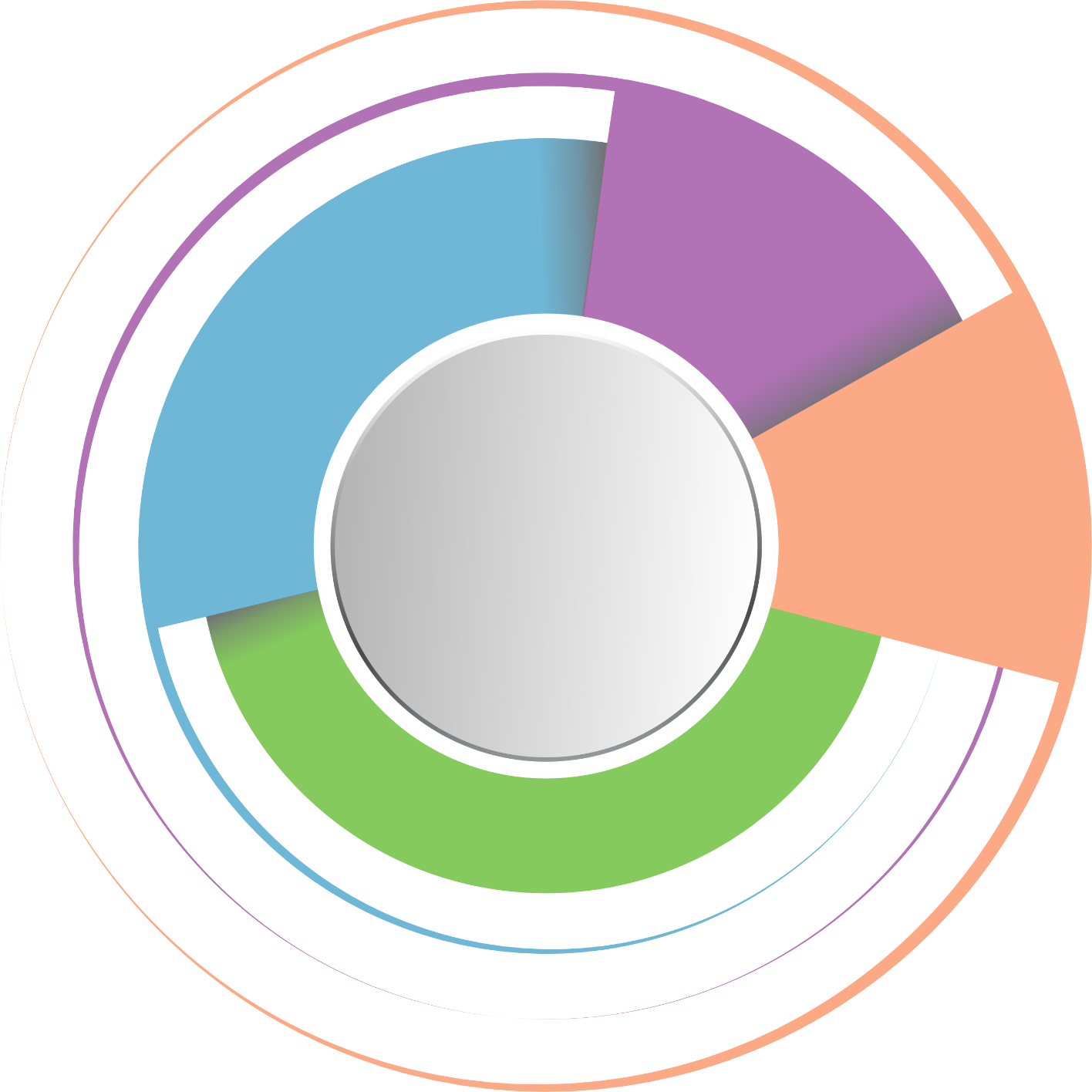 ZELENA SLOVENIJA (obnovljivi viri energije in učinkovita raba energije; trajnostna prenova stavb; čisto in varno okolje; trajnostna mobilnost; krožno gospodarstvo – učinkovita raba virov);
DIGITALNA SLOVENIJA (digitalna preobrazba javnega sektorja, javne uprave in gospodarstva);
PAMETNA IN TRAJNOSTNA SLOVENIJA (raziskave, razvoj in inovacije; dvig produktivnosti, prijazno poslovno okolje za investitorje; trg dela – ukrepi za zmanjševanje posledic negativnih strukturnih trendov, preoblikovanje slovenskega turizma in investicije v infrastrukturo na področju turizma in kulturne dediščine, krepitev znanj, digitalnih kompetenc in tistih, ki jih zahtevajo novi poklici); 
ODGOVORNA SLOVENIJA - DRŽAVA BLIZU LJUDEM (zdravstvo, socialna varnost in dolgotrajna oskrba; stanovanjska politika)
2,5 mlrd €
#NextGenerationEU
NAČRT ZA OKREVANJE IN ODPORNOST
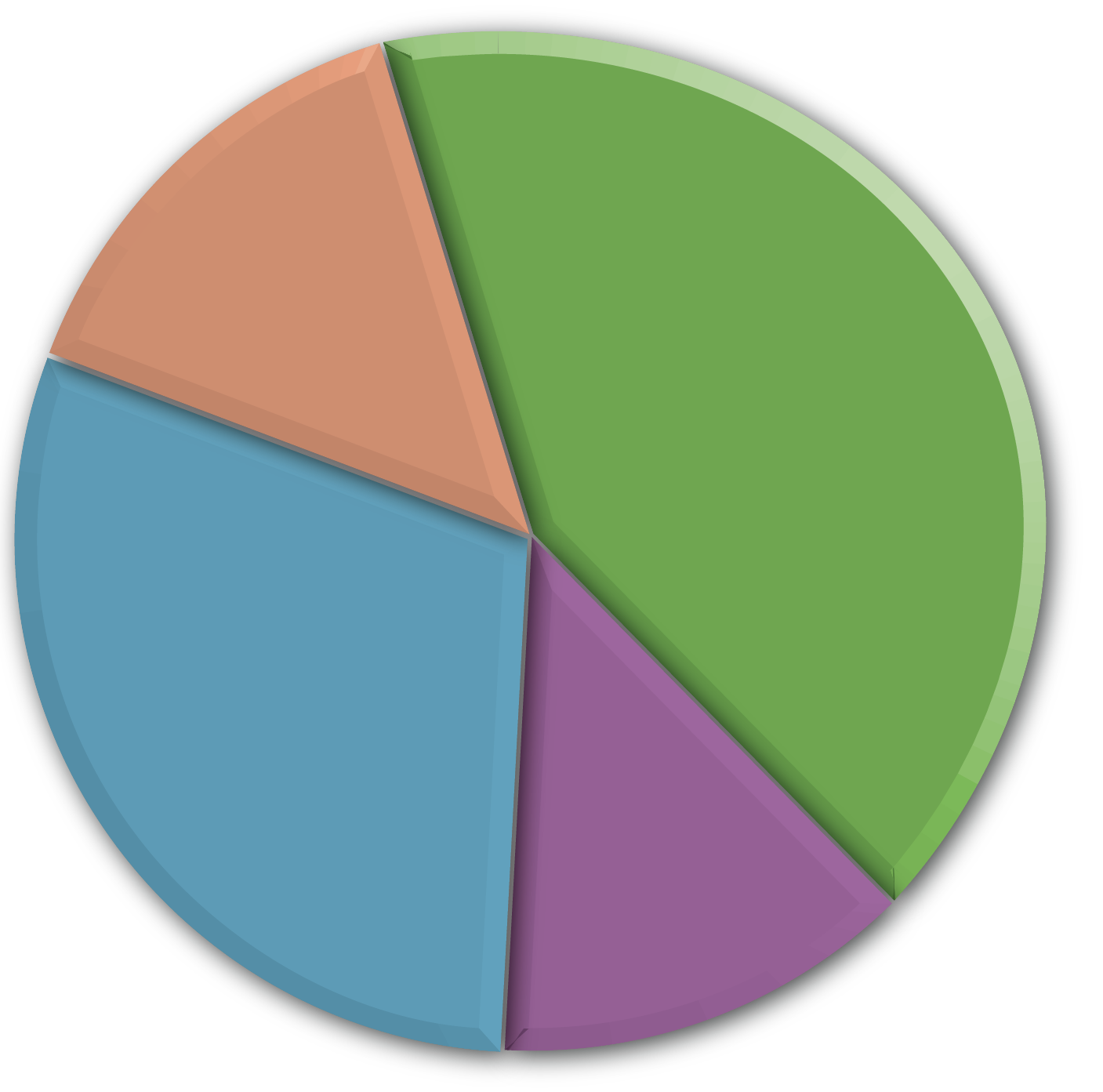 ODGOVORNA SLOVENIJA - DRŽAVA BLIZU LJUDEM
ZELENA SLOVENIJA
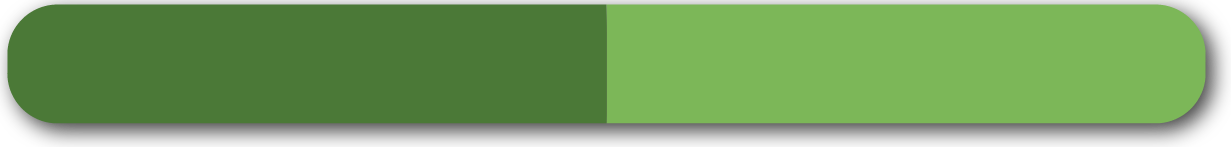 Nepovratnih 552 mio €
Posojil 513 mio €
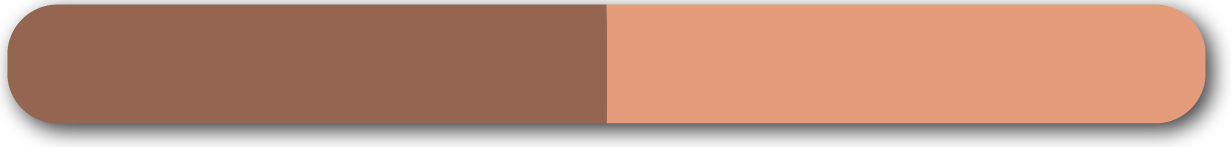 Nepovratnih 245 mio €
Posojil 119 mio €
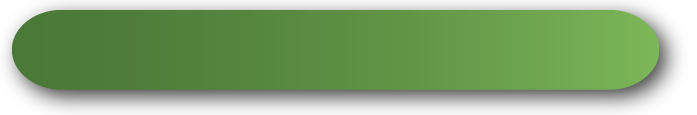 SKUPAJ: 1.06 mio €
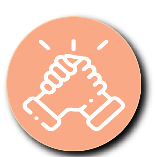 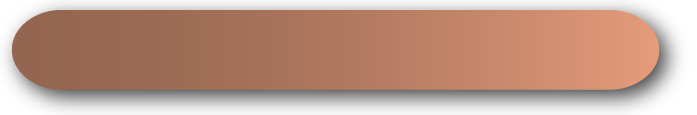 SKUPAJ: 364 mio €
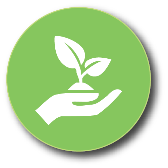 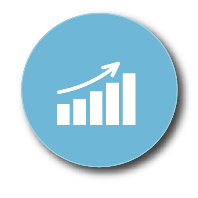 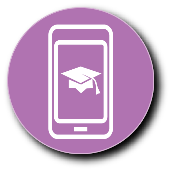 PAMETNA IN TRAJNOSTNA SLOVENIJA
DIGITALNA SLOVENIJA
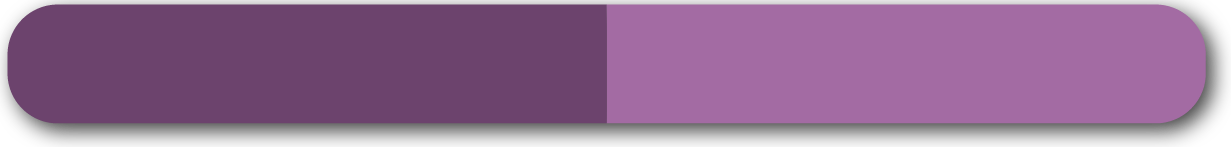 Nepovratnih 317 mio €
Posojil 0 €
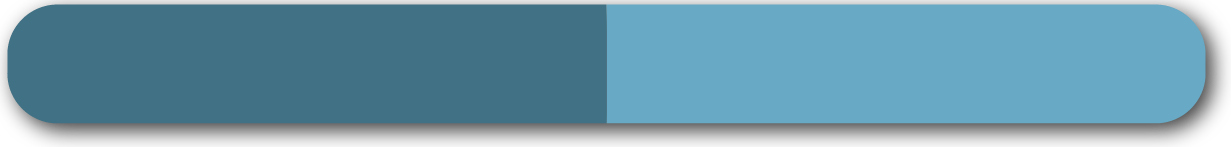 Nepovratnih 664 mio €
Posojil 73 mio €
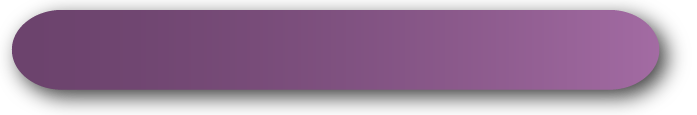 SKUPAJ: 317 mio €
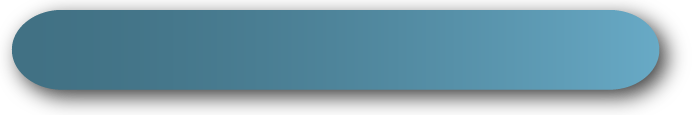 SKUPAJ: 737 mio €
#NextGenerationEU
NAČRT ZA OKREVANJE IN ODPORNOST
NAČRT ZA OKREVANJE IN ODPORNOST
#NextGenerationEU
Skupaj           1.067,6                      532,75
#NextGenerationEU
NAČRT ZA OKREVANJE IN ODPORNOST
KLJUČNE PRIORITETE
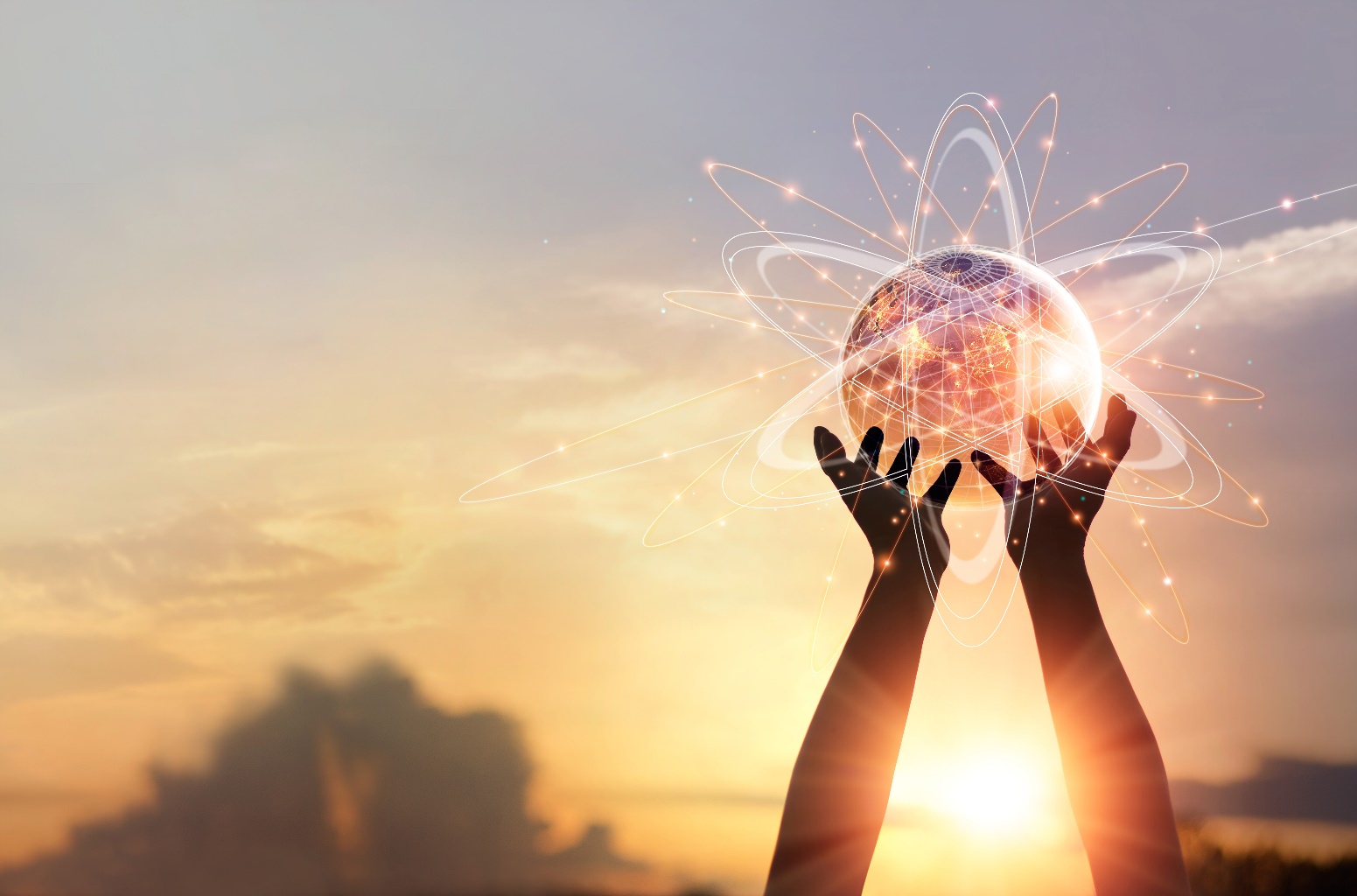 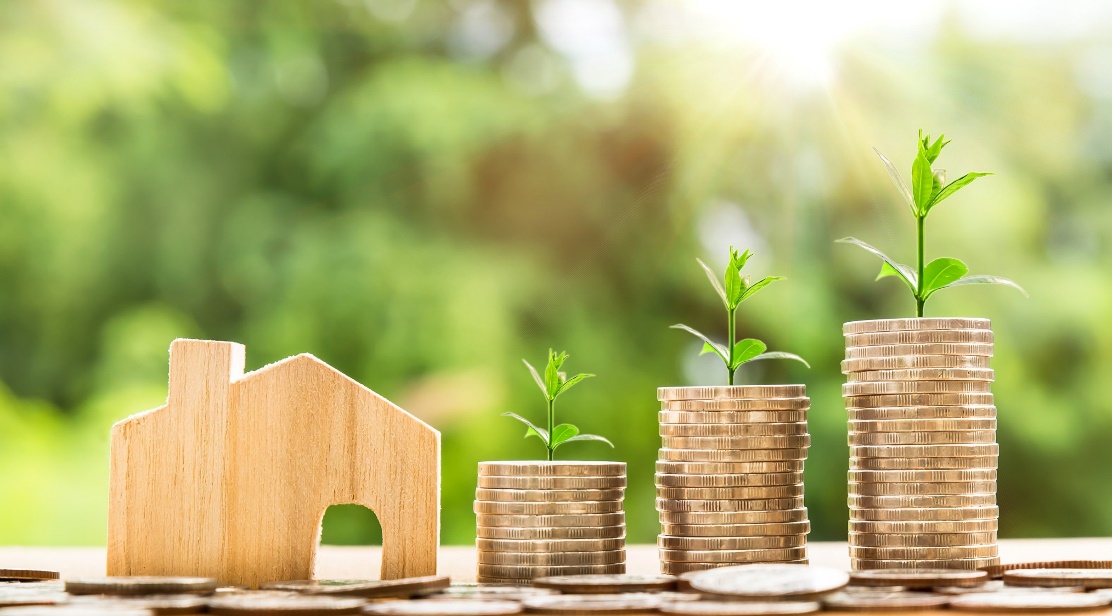 42,45 % za zeleni prehod
21,46 % za digitalni prehod
Zelena Slovenija
#NextGenerationEU
Foto: www.slovenia.info, Tomo Jeseničnik
Zelena Slovenija
#NextGenerationEU
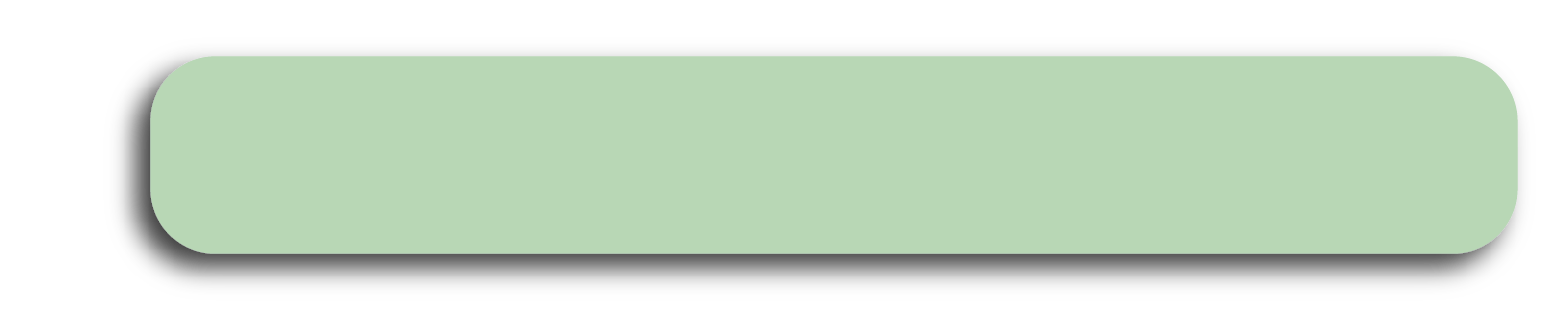 Krožno gospodarstvo - učinkovita raba virov
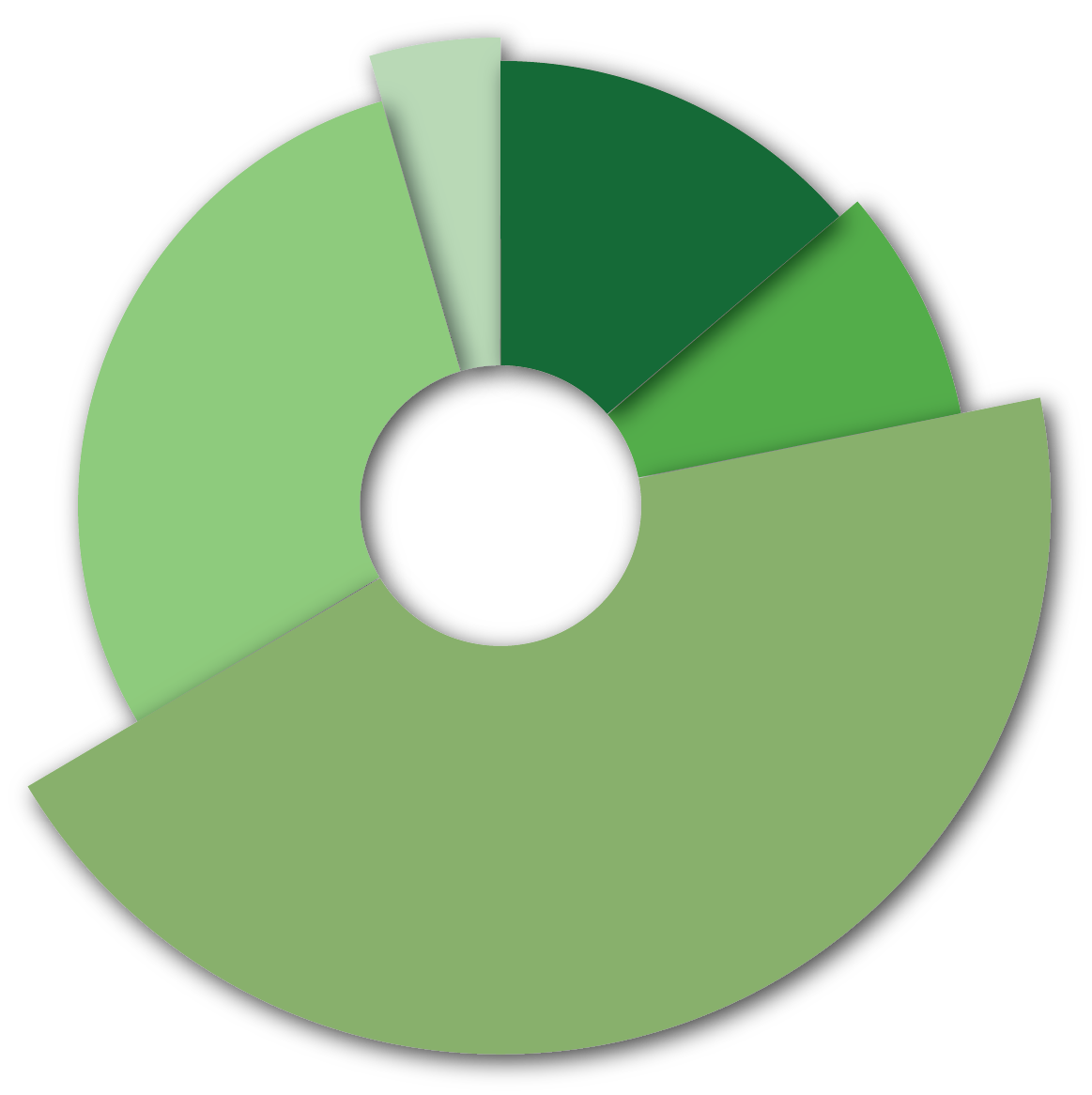 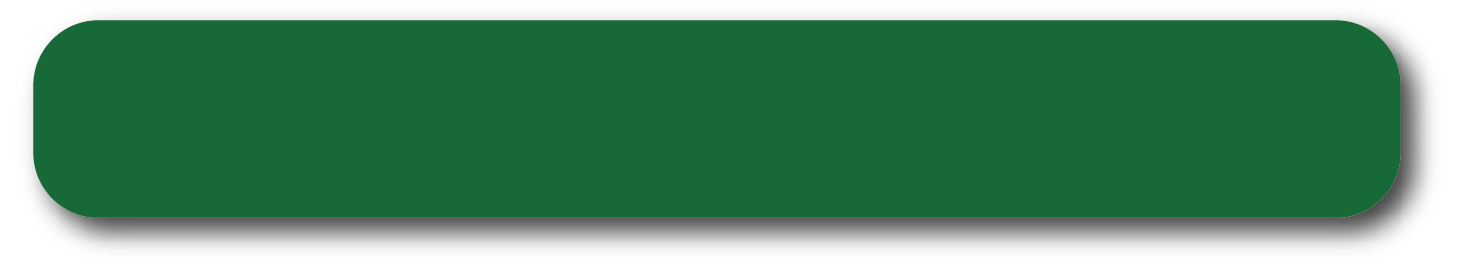 Obnovljivi viri energije in učinkovita raba energije
5 %
14 %
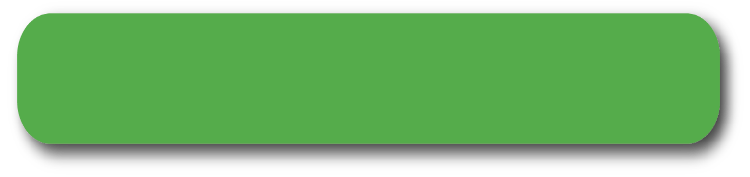 Trajnostna prenova stavb
29 %
8 %
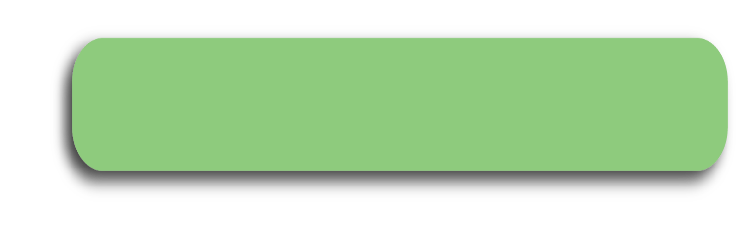 Trajnostna mobilnost
44 %
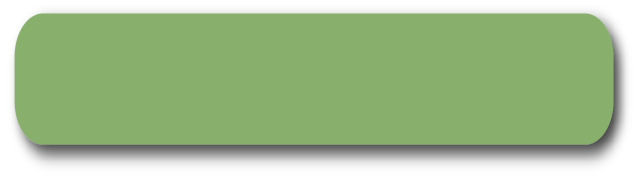 Čisto in varno okolje
Zelena Slovenija
#NextGenerationEU
Digitalna Slovenija
#NextGenerationEU
Foto: ipopba/stock.adobe.com
Digitalna Slovenija
#NextGenerationEU
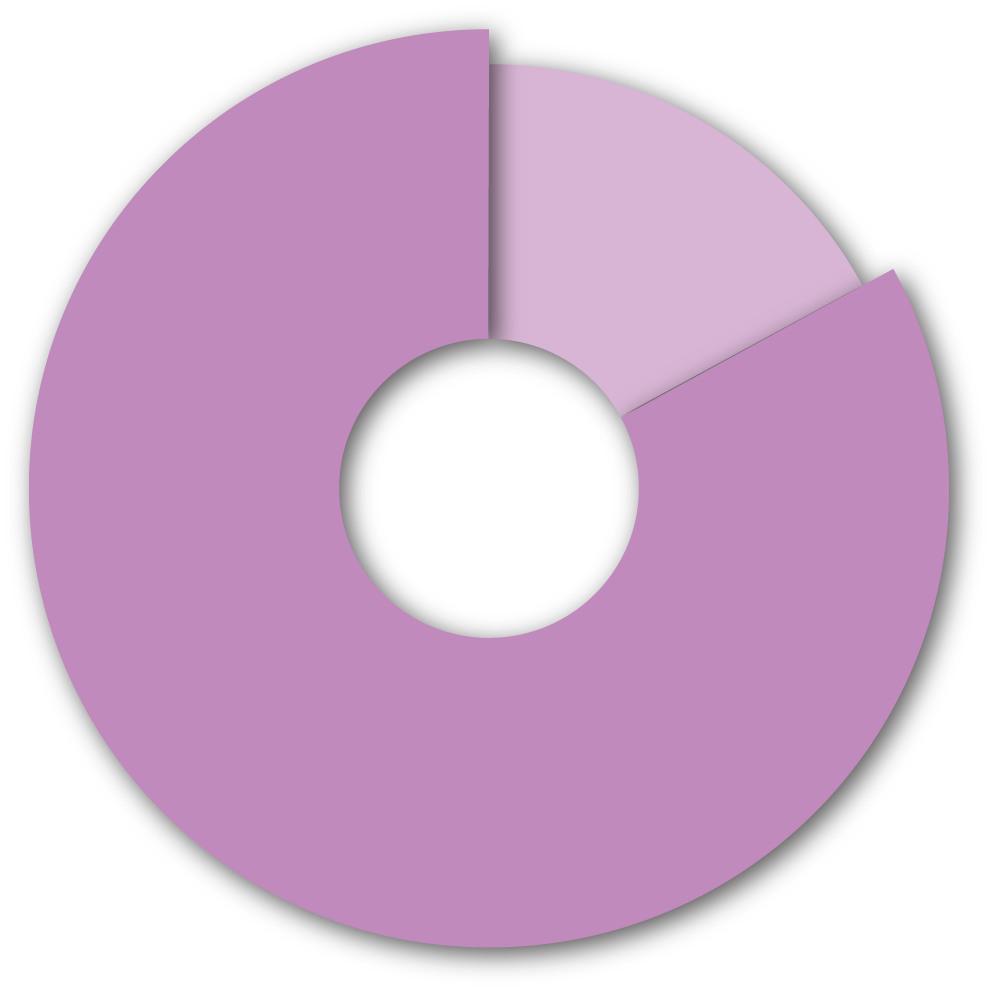 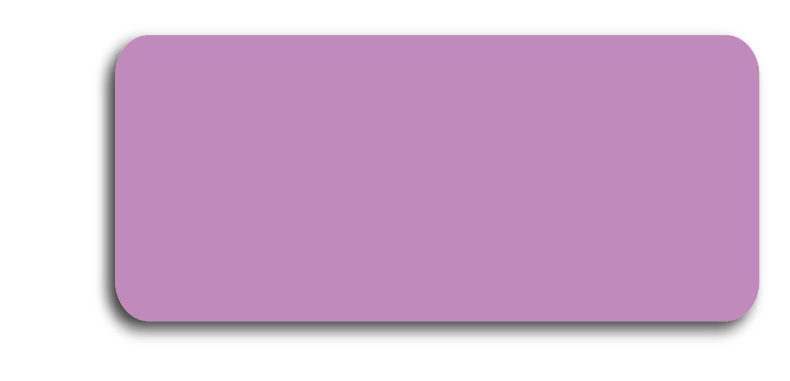 Digitalna preobrazba 
javnega sektorja in 
javne uprave
82%
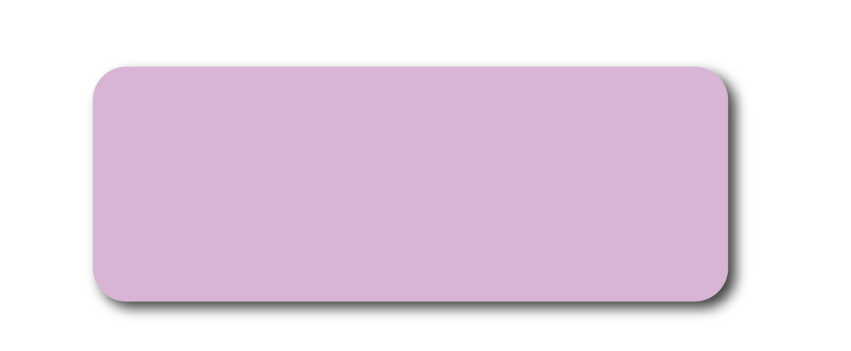 18%
Digitalna preobrazba 
gospodarstva
Digitalna Slovenija
#NextGenerationEU
#NextGenerationEU
Pametna in trajnostna Slovenija
Pametna in trajnostna Slovenija
#NextGenerationEU
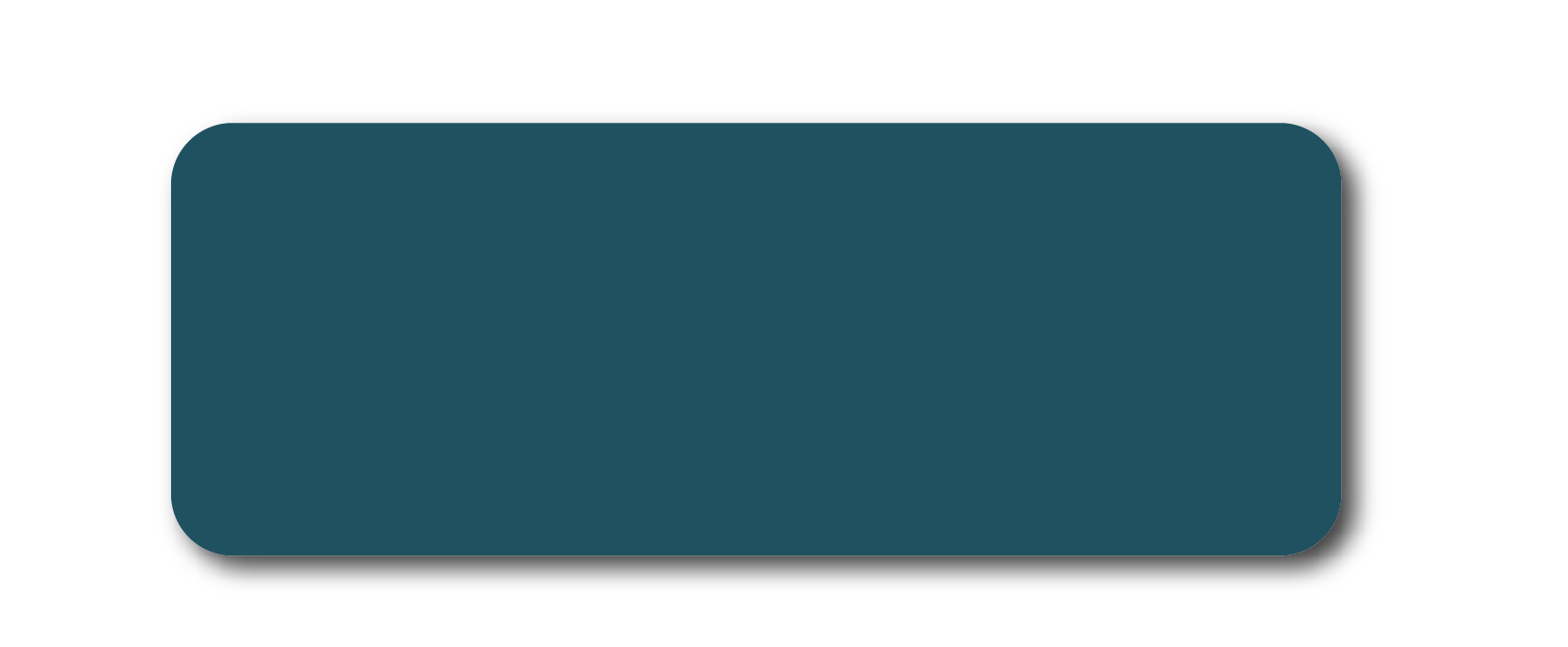 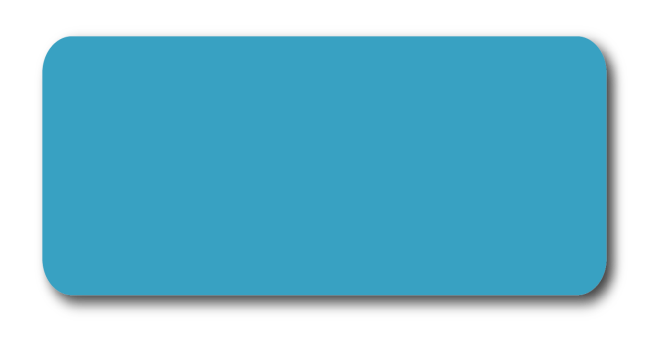 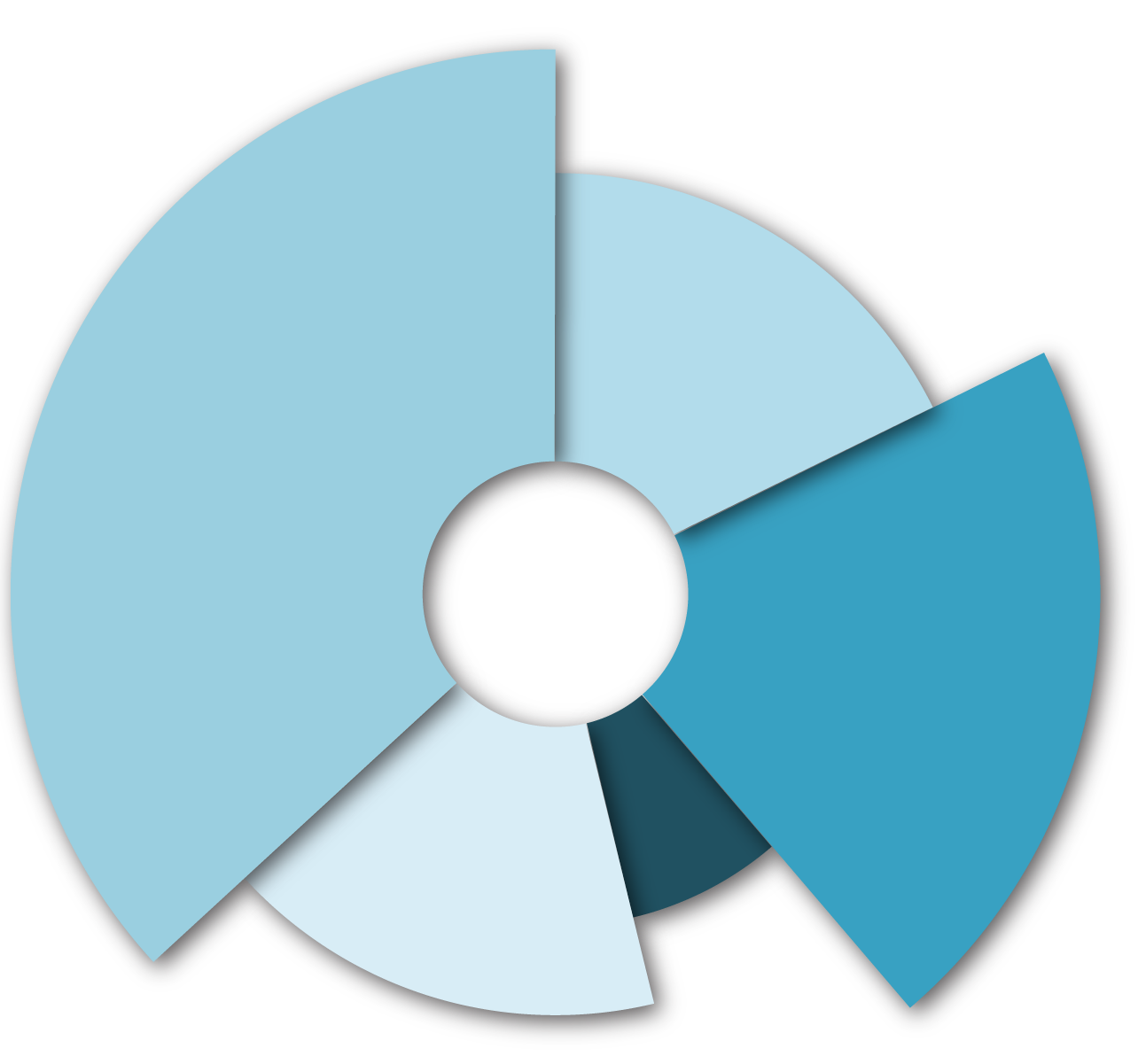 Dvig produktivnosti,
prijazno poslovno
okolje za investitorje
Trg dela – ukrepi za zmanjševanje posledic 
negativnih strukturnih trendov
21%
8%
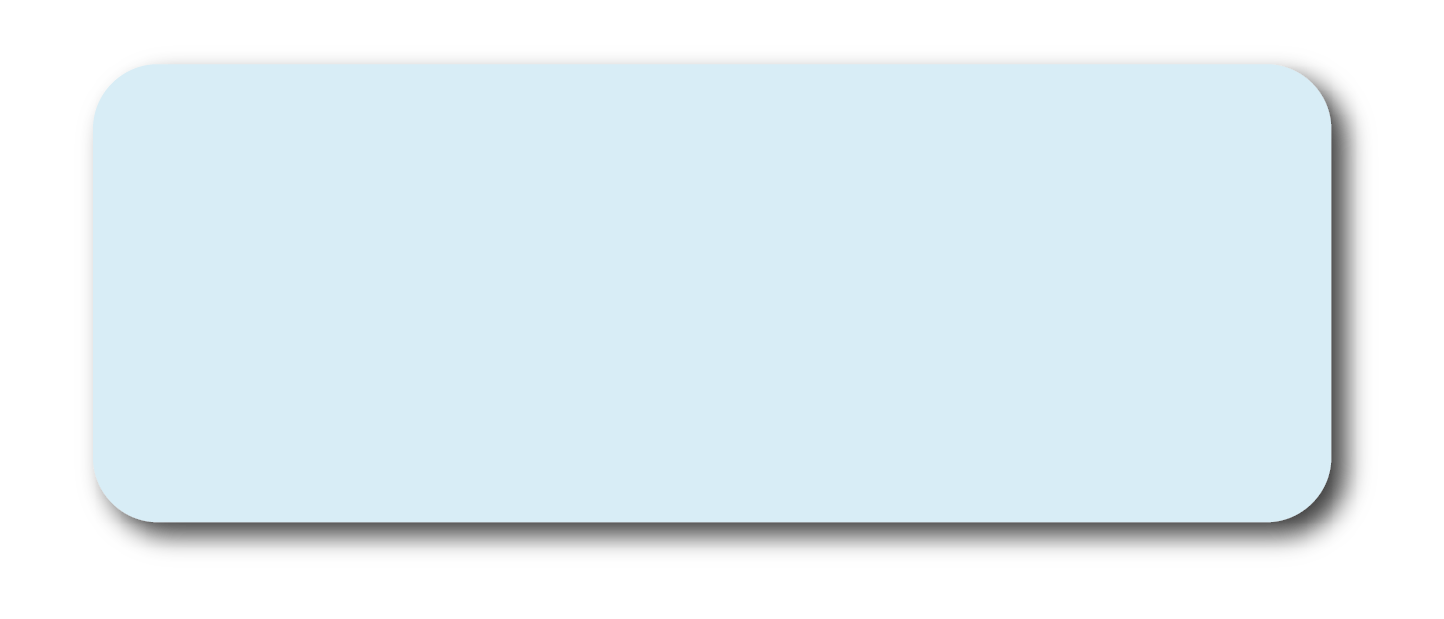 Preoblikovanje slovenskega turizma 
in investicije v infrastrukturo na področju turizma in kulturne dediščine
17%
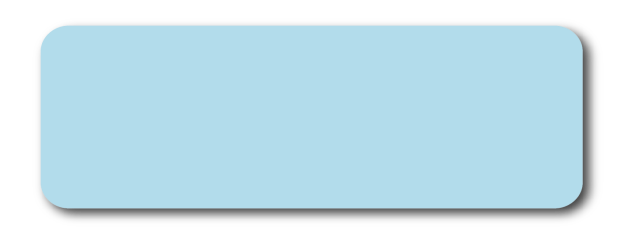 18%
Raziskave, razvoj 
in inovacije
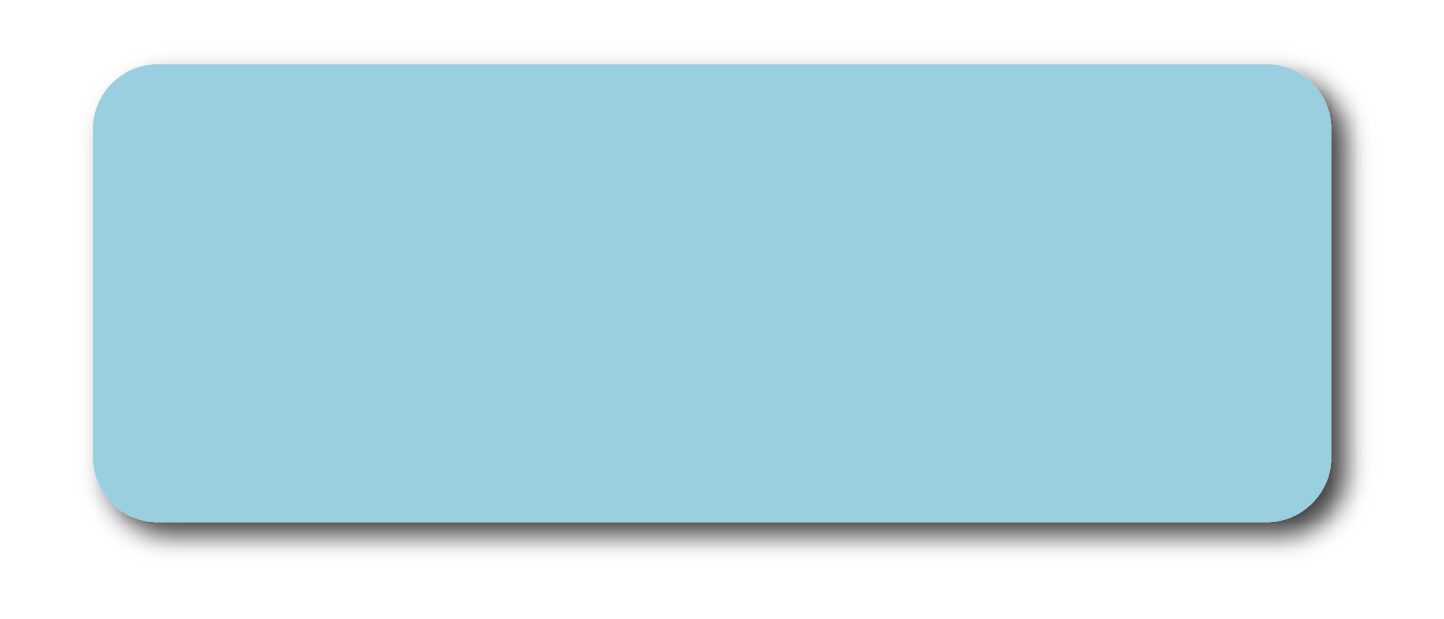 36%
Krepitev znanj, digitalnih kompetenc in tistih, ki jih zahtevajo novi poklici
Pametna in trajnostna Slovenija
#NextGenerationEU
Odgovorna Slovenija - država blizu ljudem
#NextGenerationEU
Foto: paul/stock.adobe.com
Odgovorna Slovenija - država blizu ljudem
#NextGenerationEU
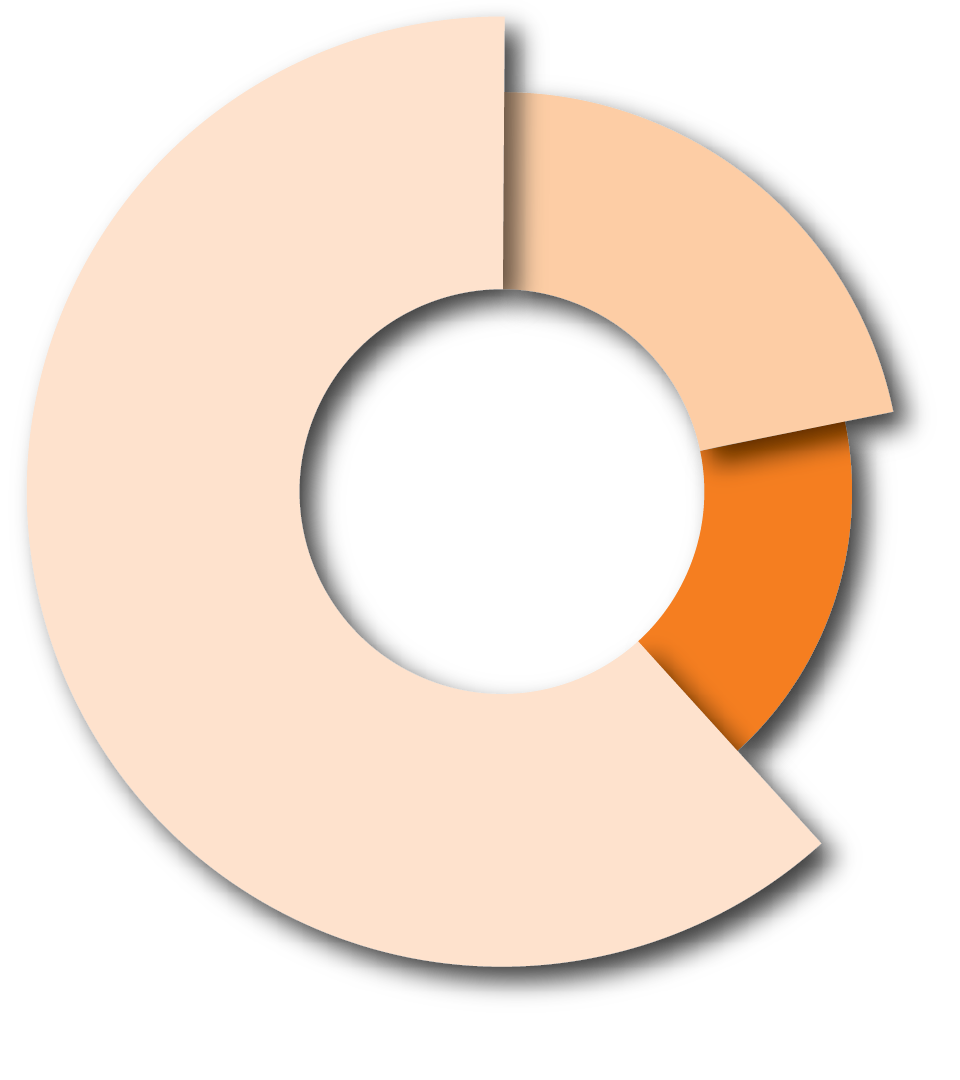 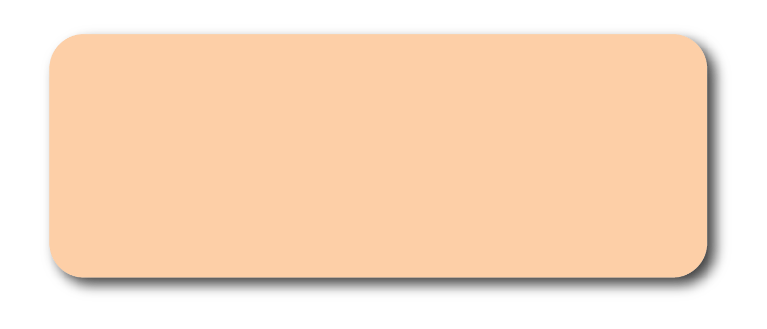 Socialna varnost in 
dolgotrajna oskrba
22%
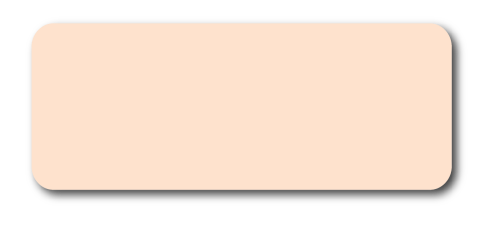 Zdravstvo
62%
16%
Stanovanjska politika
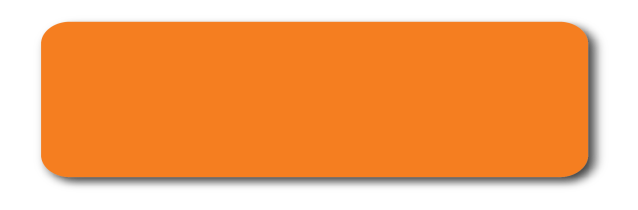 Odgovorna Slovenija - država blizu ljudem
#NextGenerationEU
#NextGenerationEU
SHEMA IZVAJANJA NOO
Evropska komisija
Nacionalni 
koordinator 
za stroške
Nacionalni
koordinator
za revizije
Koordinacijski
organ
Projekti
Razpisi
Upravičenci
Prejemniki sredstev
#NextGenerationEU
POTEK PRIPRAVE NAČRTA ZA OKREVANJE IN ODPORNOST
POTEK PRIPRAVE NAČRTA ZA OKREVANJE IN ODPORNOST
21. 7. 2020 - sprejet dogovor o Mehanizmu za okrevanje in odpornost;
24. 7. 2020 - vlada oblikuje 2 delovni skupini za pripravo NOO.
POTEK PRIPRAVE NAČRTA ZA OKREVANJE IN ODPORNOST
20. 8. 2020 - posvet z župani in direktorji regionalnih razvojnih agencij;
27. 8. 2020 - vlada potrdi izhodišča za pripravo NOO.
POTEK PRIPRAVE NAČRTA ZA OKREVANJE IN ODPORNOST
17. 9. 2020 - EK objavi navodila za pripravo NOO;
18. 9. 2020 - posvet z župani in ostalimi deležniki v organizaciji DS.
POTEK PRIPRAVE NAČRTA ZA OKREVANJE IN ODPORNOST
8. 10. 2020 - vlada potrdi osnutek NOO;
19. 10. 2020 - osnutek NOO predložen v neformalno usklajevanje z EK.
POTEK PRIPRAVE NAČRTA ZA OKREVANJE IN ODPORNOST
13. 11. 2020 - seja Ekonomsko - socialnega sveta;
25. 11. 2020 - Spletni strokovni posvet "Kje bodo sredstva v 2021-2027?" - več kot 1300 udeležencev, večinoma gospodarstvenikov;
23. - 27. 11. 2020 - sestanki s socialnimi partnerji po področjih;
25. 11. 2020 - sestanek z nevladnimi organizacijami;
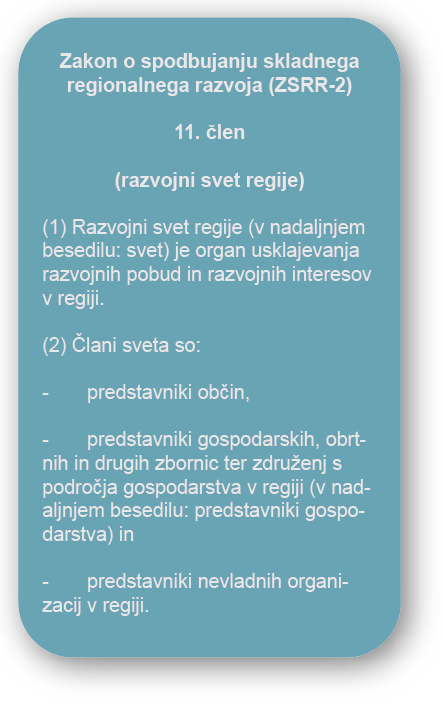 virtualni posveti z vsemi sveti in regionalnimi sveti 12 razvojnih regij - 452 udeležencev.
POTEK PRIPRAVE NAČRTA ZA OKREVANJE IN ODPORNOST
Posvetovanja direktoratov Evropske komisije z ministrstvi po področjih
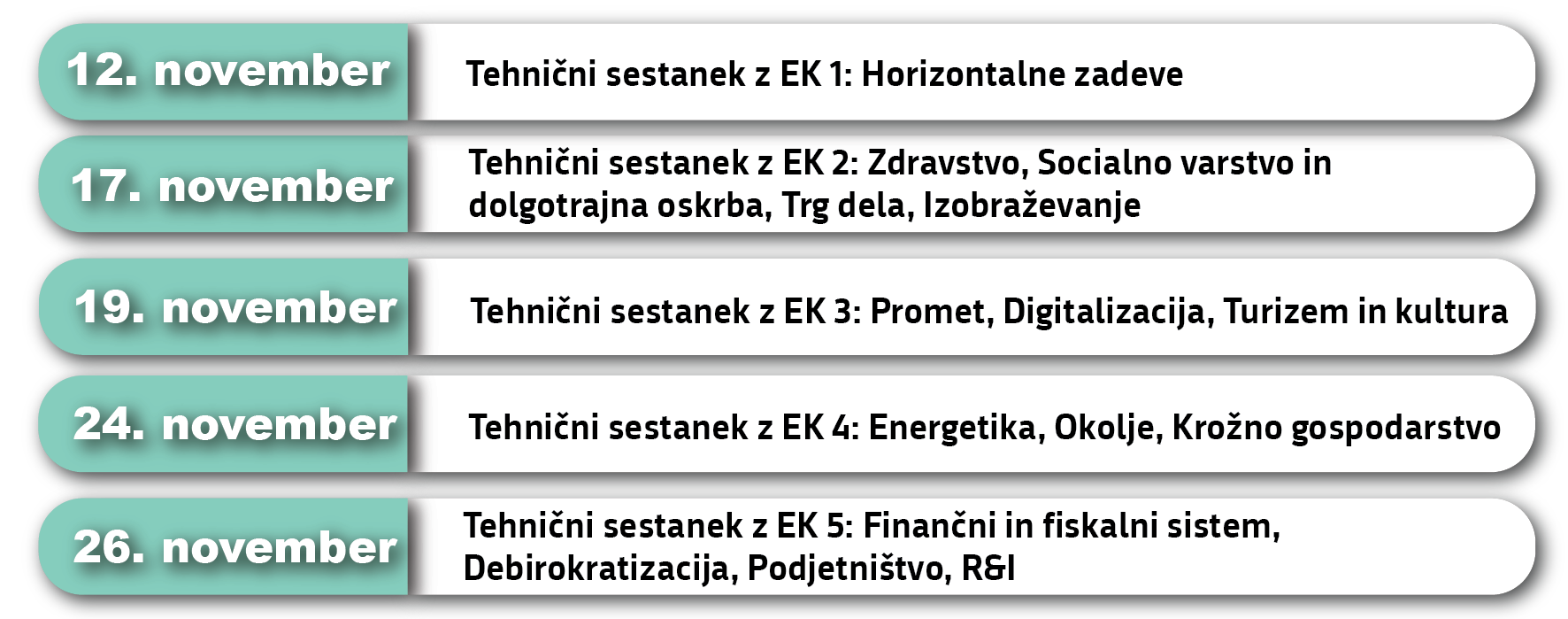 POTEK PRIPRAVE NAČRTA ZA OKREVANJE IN ODPORNOST
11. 12. 2020 - seja Ekonomsko - socialnega sveta;
23. 12. 2020 - 2. obravnava osnutka NOO na Vladi RS in predložitev v obravnavo OZEU.
POTEK PRIPRAVE NAČRTA ZA OKREVANJE IN ODPORNOST
Posvetovanja direktoratov Evropske komisije z ministrstvi po področjih
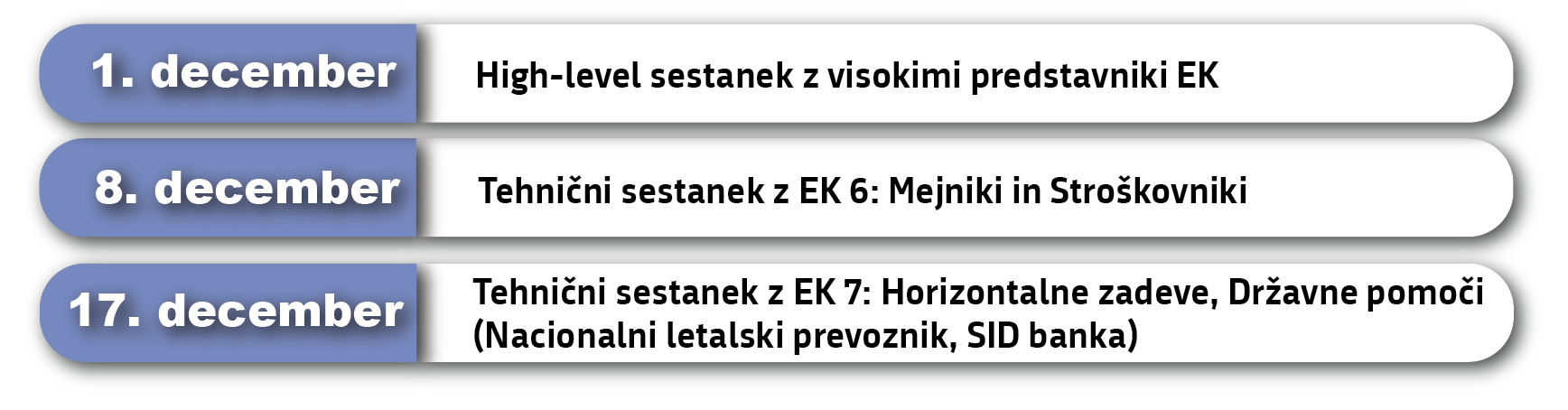 POTEK PRIPRAVE NAČRTA ZA OKREVANJE IN ODPORNOST
22. 1. 2021 - nove tehnične zahteve EK glede strukture dokumenta;
29. 1. 2021 - obravnava osnutka NOO na OZEU.
POTEK PRIPRAVE NAČRTA ZA OKREVANJE IN ODPORNOST
Posvetovanja direktoratov Evropske komisije z ministrstvi po področjih
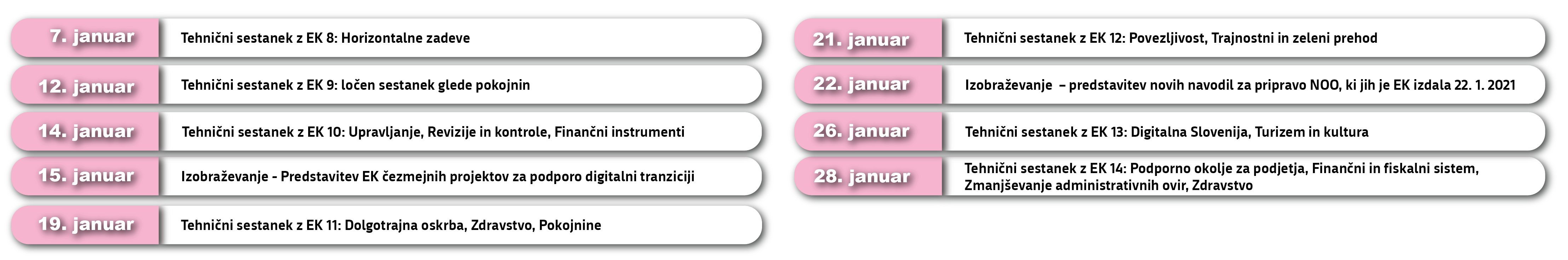 POTEK PRIPRAVE NAČRTA ZA OKREVANJE IN ODPORNOST
19. 2. 2021 - v veljavo vstopi Uredba o vzpostavitvi Mehanizma za okrevanje in odpornost;
26. 2. 2021 – razprava o osnutku NOO na OZEU.
POTEK PRIPRAVE NAČRTA ZA OKREVANJE IN ODPORNOST
Posvetovanja direktoratov Evropske komisije z ministrstvi po področjih
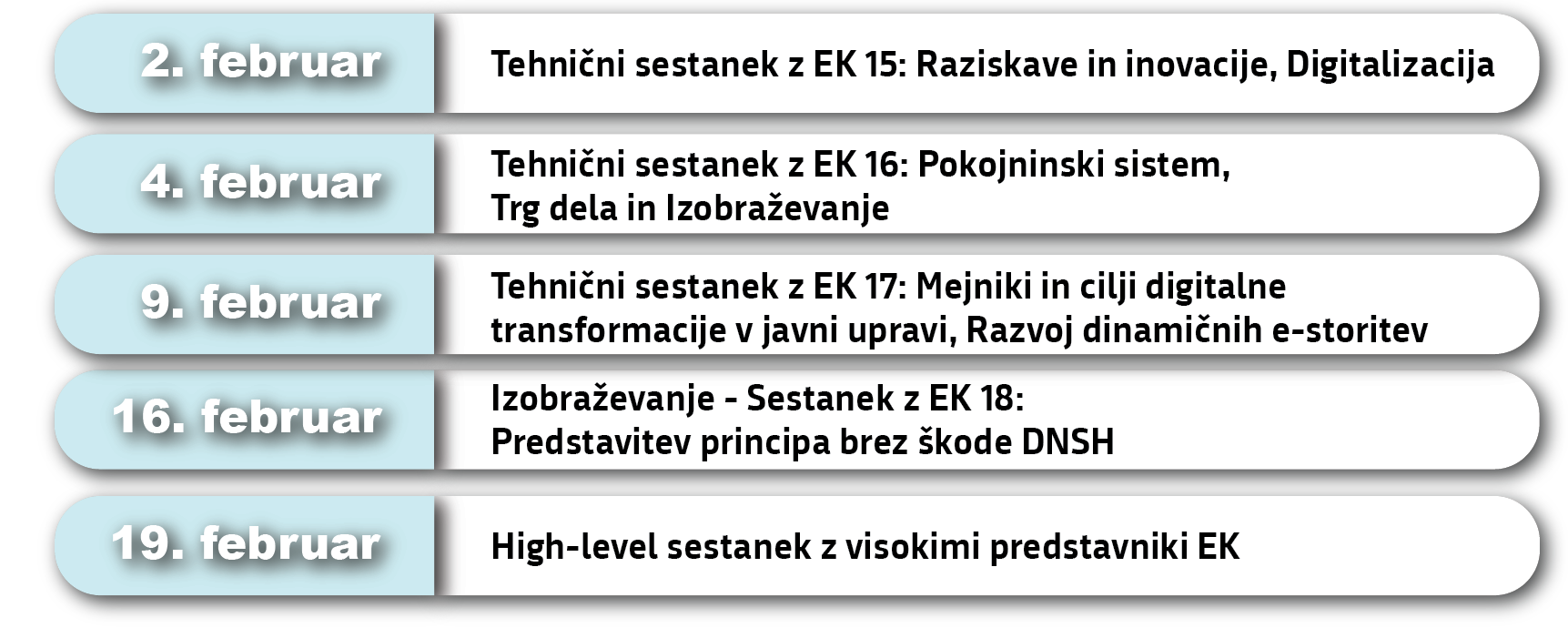 POTEK PRIPRAVE NAČRTA ZA OKREVANJE IN ODPORNOST
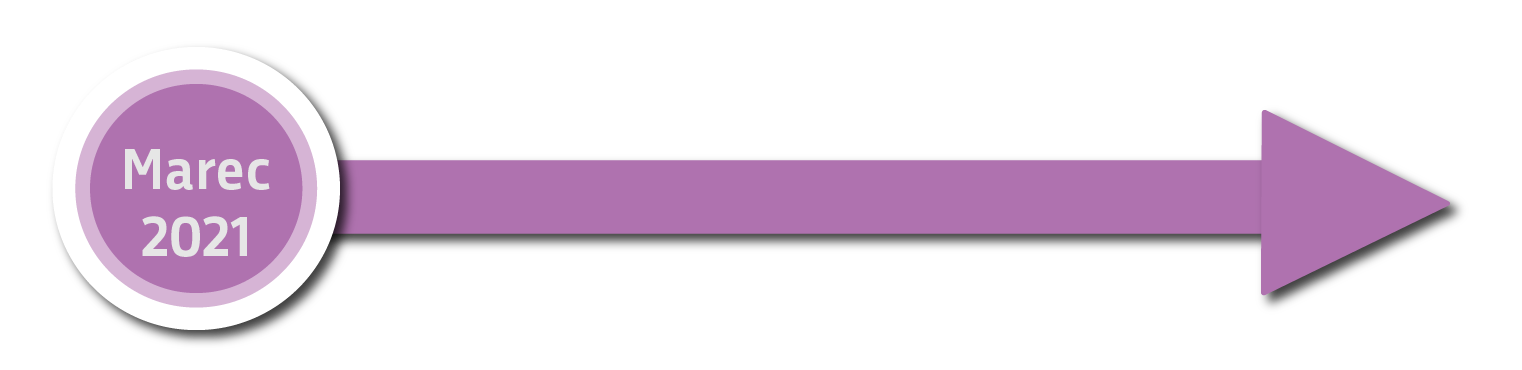 4. 3. 2021 – izredna seja DZ RS glede NOO in razprava s Skupnostjo občin Slovenije;
10. in 16. 3. 2021 – razprava z Združenjem občin Slovenije;
12. 3. 2021 – obravnava na Ekonomsko-socialnem svetu;
26. 3. 2021 – konferenca o osnutku NOO, ki jo je pripravil Stalni posvetovalni odbor za podnebno politiko pri Predsedniku RS.
POTEK PRIPRAVE NAČRTA ZA OKREVANJE IN ODPORNOST
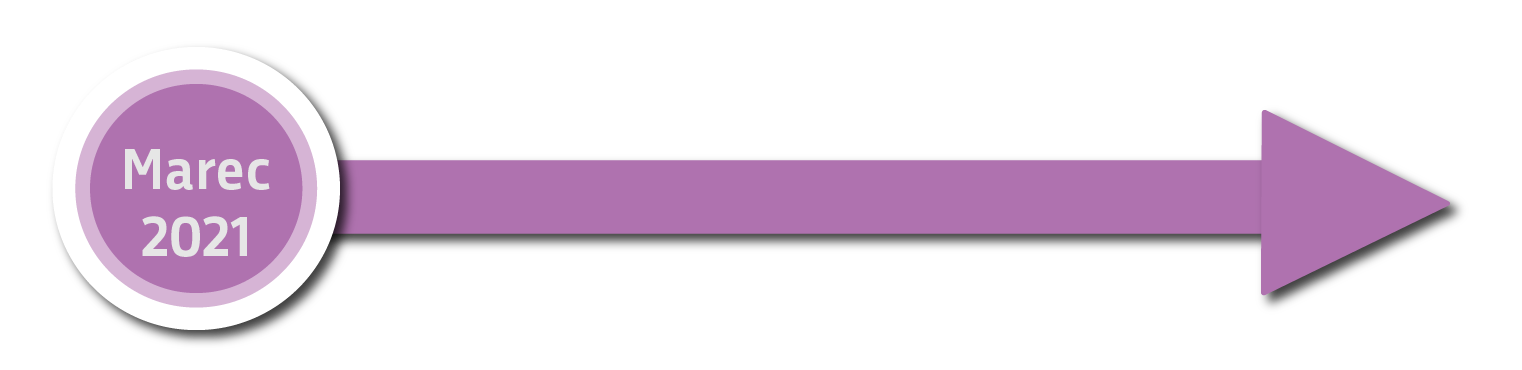 Posvetovanja direktoratov Evropske komisije z ministrstvi po področjih
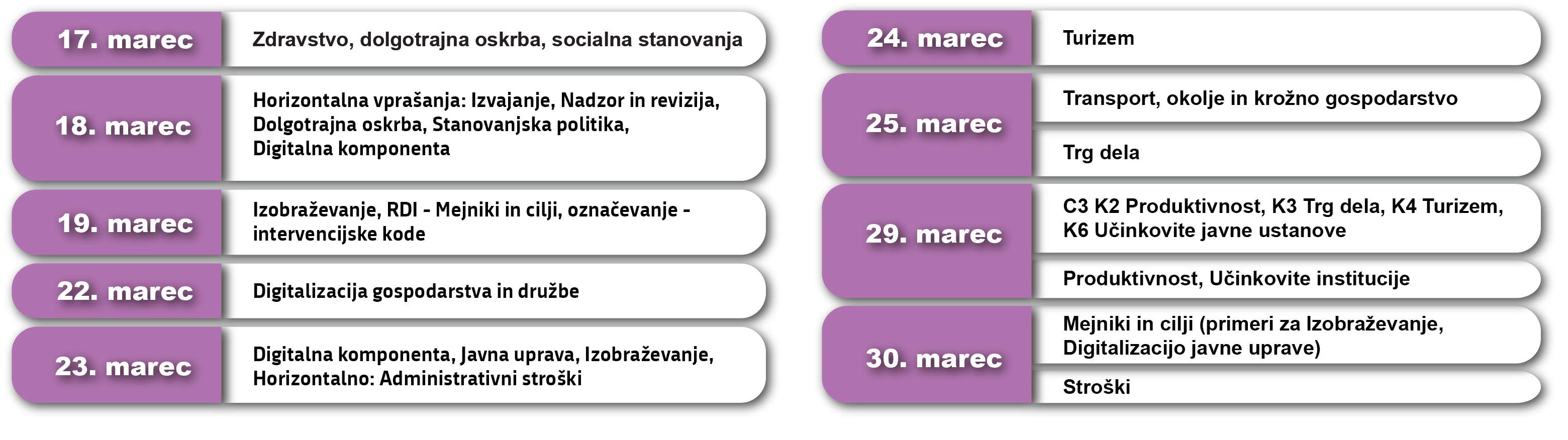 POTEK PRIPRAVE NAČRTA ZA OKREVANJE IN ODPORNOST
1. 4. 2021 – okrogla miza CNVOS v seriji Kohezijskih četrtkov na temo evropske kohezijske politike;
7. 4. 2021 - skupna seja Komisije DS za mednarodne odnose in evropske zadeve, Komisije DS za lokalno samoupravo in regionalni razvoj in Interesne skupine lokalnih interesov; 
21. 4. 2021 - Strateški svet za digitalizacijo;
22. 4. 2021 - 14. seja predsedstva Skupnosti občin Slovenije; 23. izredna seja Državnega sveta o Nacionalnem načrtu za okrevanje in odpornost;
23. 4. 2021 - izredna seja Ekonomsko-socialnega sveta; posvet Združenja bank Slovenije o trajnostnem financiranju;
30. 4. 2021 - rok za formalno vložitev NOO v proceduro potrjevanja EK.
POTEK PRIPRAVE NAČRTA ZA OKREVANJE IN ODPORNOST
Posvetovanja direktoratov Evropske komisije z ministrstvi po področjih
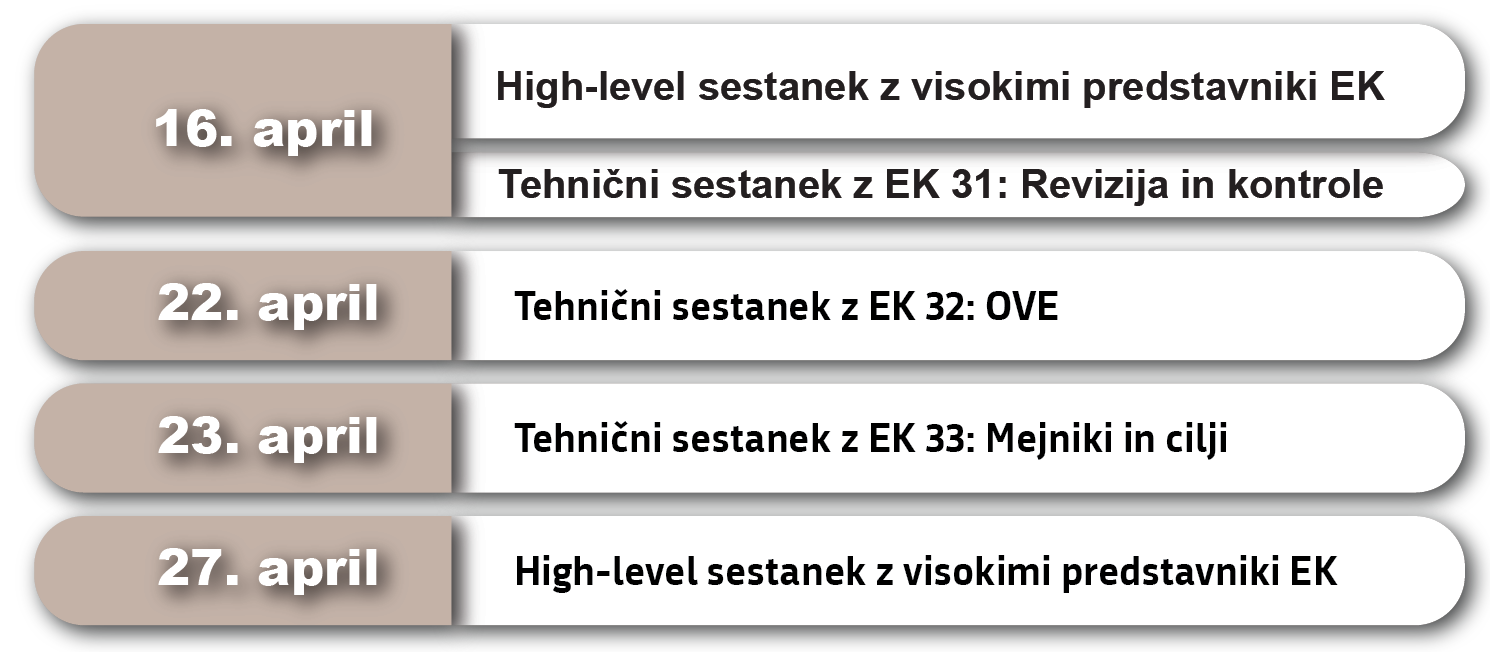 #NextGenerationEU
#StrongerTogether
Vključenih
več kot 2000 deležnikov 
in 
opravljenih 39 posvetovanj z direktorati EK na administrativno tehnični ravni.
„Nikogar ne bomo pustili ob strani in noben del Slovenije ne bo zapostavljen.“